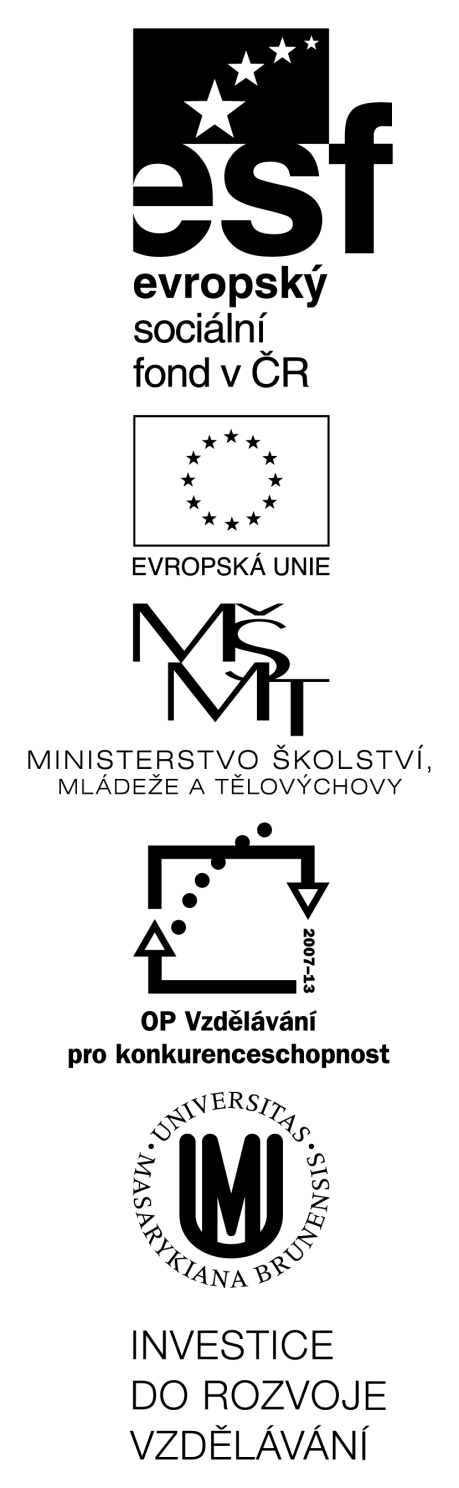 Úvodní hodina(obsah kurzu, hodnocení, sdílení dobré praxe)
Tomáš Bouda 
KISK 2012 Komunikace Člověk-počítač
Jste tu správně?
Jde vám pouze o kredity? Pak tento předmět není pro vás. 

Vyžaduji proaktivní přístup k předmětu.

Nezajímá mě „To nejde… a To neumím“.
2
Tomáš Bouda   HCI na KISK
Co budete umět
Navrhovat a prototypovat vlastní mobilní aplikace, aplikace na tablety nebo webové aplikace.

Testovat vaše aplikace pomocí heuristické analýzy a uživatelského testování.
Klid, programovat nebudeme!
3
Tomáš Bouda   HCI na KISK
Obsah kurzu - teorie
historie, trendy, definice
scénáře, persony, storyboardy, papírové prototypováni
prototypování- digitální mock-ups
heuristická analýza I.
heuristická analýza II.
přímá manipulace
mobilní aplikace - Jan Martínek
vizuální a informační design
uživatelské testováni - Martin Kopta 
design sociálních interakci - Michail Tsikerdekis
etika HCI – Michal Lorenz
Ještě uvidíme
Den D
4
Tomáš Bouda   HCI na KISK
Obsah kurzu – praktické úkoly
5
Tomáš Bouda   HCI na KISK
Obsah kurzu – praktické úkoly
6
Tomáš Bouda   HCI na KISK
Obsah kurzu – hodnocení
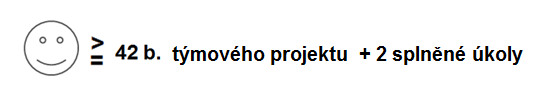 7
Tomáš Bouda   HCI na KISK
Obsah kurzu – praktické úkoly – hodnocení
A.) úspěšným splněním týmového projektu (6 úkolů)
Každý týmový úkol je hodnocen na škále od 0 – 10 b.
10 – 7 perfektní zpracování 
6 – 3 dostatečné zpracování
2 – 0 nedostatečné zpracování (nutná oprava do 3 prac. dnů)

                           + žádný nedostatečně zpracovaný úkol

B.) splněním úkolů pro jednotlivce (2 úkoly)
Každý úkol pro jednotlivce je hodnocen systémem splnil/nesplnil.
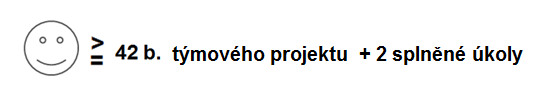 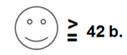 8
Tomáš Bouda   HCI na KISK
Obsah kurzu – hodnocení
Ikt
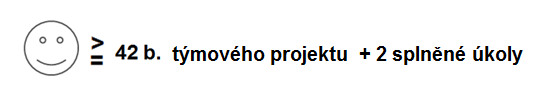 !Zavazující pro každého!
9
Tomáš Bouda   HCI na KISK
Kombinovaní?
Samostatná práce


Samostatný projekt


Nebude tu jeden tým kombinovaných?
10
Tomáš Bouda   HCI na KISK
Obsah kurzu – praktické úkoly
11
Tomáš Bouda   HCI na KISK
Kontrola průchodu studiem
GDoc: http://goo.gl/rtDUY
12
Tomáš Bouda   HCI na KISK
6 pětičlenných týmů
Týmy vytvoříme nejpozději 27. 9. 2012

Do týmů budou rozděleni všichni studenti

Formulujte týmy na základě témat

Týmové úkoly budou odevzdávány ve formě blogových příspěvků na Inflow.
13
Tomáš Bouda   HCI na KISK
Sdílejme dobrou praxi
Foťte
Zapisujte si
Dělejte mentální mapy
Storify, Facebook, Instagram
Podělte se o vaše nápady, názory a komentáře na
diskusi v IS: http://goo.gl/9pRiE
Na Twitteru pod hashtagem #kiskhci
Facebooku ve skupině??? (Je třeba založit???)
Komentujte příspěvky na Inflow

Pište mi na boudatomas@gmail.com (předmět: KISK - HCI)
14
Tomáš Bouda   HCI na KISK
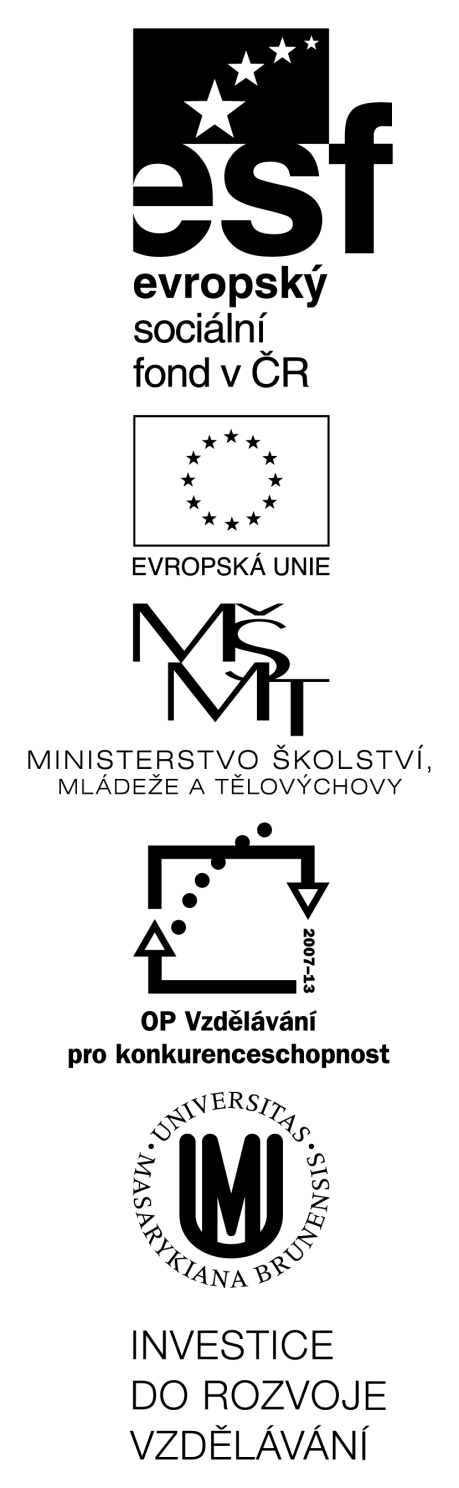 Děkuji za pozornost
Tomáš Bouda 
boudatomas@gmail.com
KISK 2012 Komunikace Člověk-počítač